Protese på én dag
-Erfaringer fra et kvalitetsforbedringsprosjekt ved Ortopedisk sengepost, Ålesund sjukehus
Seksjonsleder Andre G. Høybakk
Fagsykepleier Vanessa Løvold

Ortopedisk og revmatologisk sengepost, Ålesund sykehus. Helse Møre og Romsdal
Sengepost med 20 sengeplasser, hvorav 2 Revmatologiske, 1 Kjevekirurgisk
Det er til enhver tid pasientgrupper som går til sengepost, som grenser til å være dagkirurgiske, men hvor det mangler dagkirurgiske forløp.

Sykepleiere hos oss bestemte seg for å søke støtte til et innovasjonsprosjekt og fikk tildelt 750.000 kr i fra Helse Midt til et prosjekt i 2022.
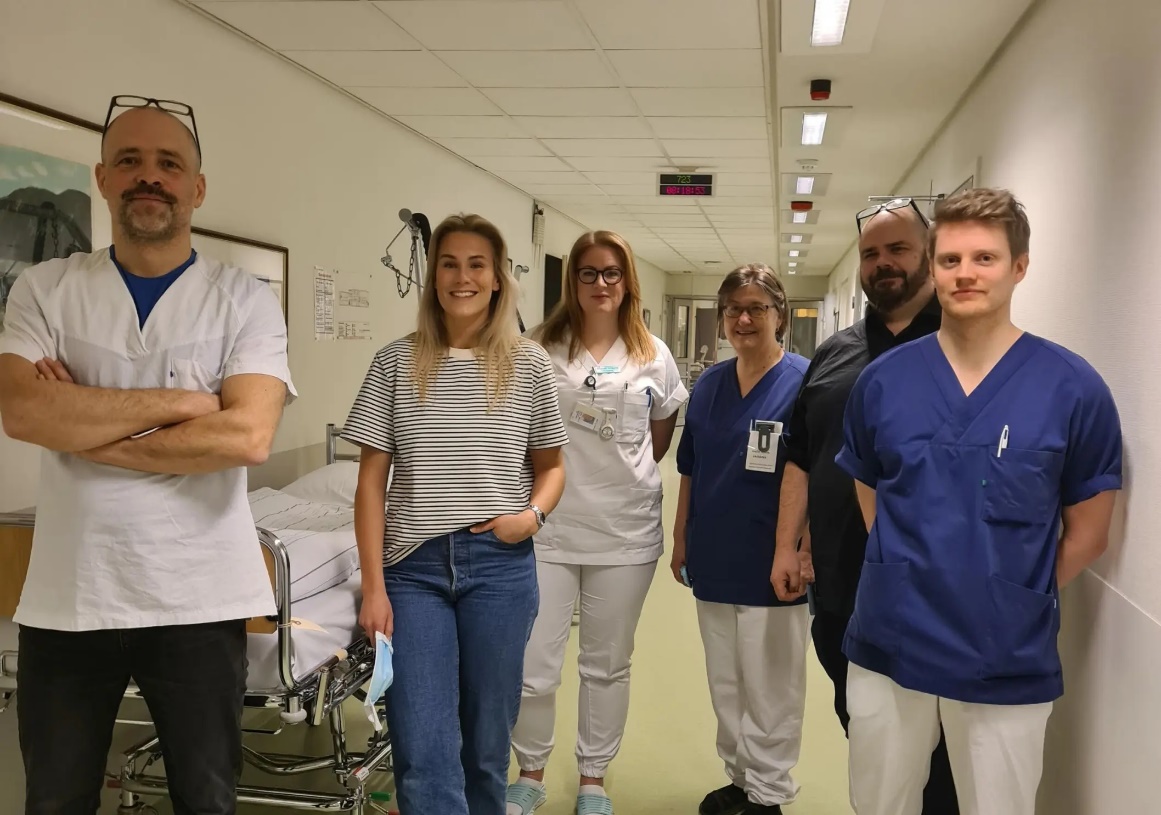 «Protese på en dag»
Kort fortalt et prosjektet som går ut på ataktuelle pasienter får reise hjem samme dag som de får innsatt uniprotese eller hofteprotese. 

Satt i gang av et tverrfaglig team ved Ålesund sykehus, bestående av fysioterapeuter, sykepleiere og leger. 
Ideen er hentet fra Vejle Sygehus i Danmark hvor dette er et godt etablert tilbud.
Vi ønsket å lage et forløp som legger til rette for gjennomføring av Proteseoperasjon på en dag. 
Likt forløp, men ulik liggetid.
Målet var å lage forløp, informasjonspakker, videoer som også kunne benyttes til andre forløp og pasientgrupper.
Bakgrunn
Dagkirurgisk proteseinnsetting er ikke nytt
Trygt og gir høy pasienttilfredshet
Fordeler:
Rask mobilisering
Bedre søvn i egen seng
Redusert risiko for sykehuservervede infeksjoner
Frigjør sengeplasser på sykehuset
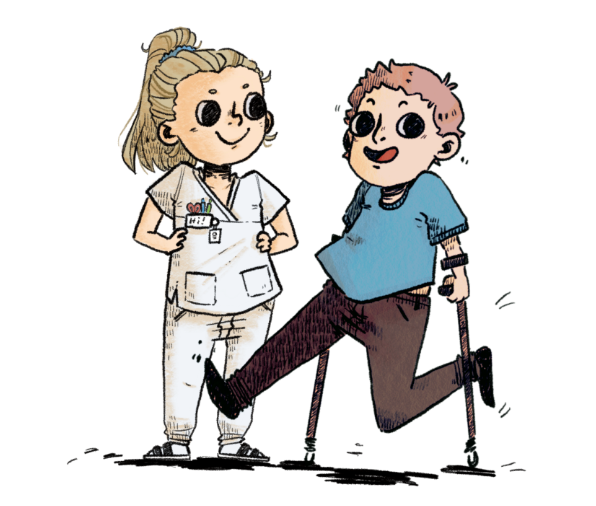 Formål med prosjektet
Evaluere gjennomførbarhet, effektivitet, 
sikkerhet og pasienttilfredshet
Fokus på hofteprotese og uniprotese i kne
Målgruppe: Pasienter med ASA1 eller ASA2
Motivert pasient som ønsker dagkirurgi
Preoperativ informasjon om smertehåndtering og mobilisering

Tverrfaglig samarbeid: Sykepleier og fysioterapeut

Informasjonsfilmer om operasjon og etterforløp

Operasjon i generell anestesi

Tidlig mobilisering postoperativt
Metode
Oppfølging
Telefonkontroller:
Samme kveld
Første postoperative dag
Etter én uke
Kontroll hos fysioterapeut etter seks uker
Pasienttilfredshet målt med spørreskjema (kombinasjon av kvantitative og kvalitative spørsmål)
Smp.no 22.02.2022
Resultat prosjektperiode
Totalt inkludert: 11 pasienter (40-78 år)
2 med hofteprotese
9 med uniprotese kne
1 pasient ble innlagt på grunn av blødning i såret
Ingen alvorlige komplikasjoner eller reinnleggelser
Pasienttilfredshet:
Alle som svarte på spørreskjema ville valgt samme behandlingsforløp igjen
Hospiteringstur til Vejle
Konklusjon etter første prosjektperiode
Dagkirurgisk proteseoperasjon er et trygt og effektivt alternativ for utvalgte pasienter

Grundig preoperativ informasjon er avgjørende

Viktig med motivasjon og støtte fra pårørende
Grundig preoperativ informasjon
Før prosjektperioden hadde vi allerede skriftlig informasjon, muntlig informasjon på en preoperativ poliklinikk og en egen app til pasienter som skal ha hofte eller kneproteser.
Vi forbedret all denne informasjonen og i tillegg laget vi en pakke med informasjonsvideoer, som var laget for å beskrive et forløp hos oss. Målet var at mye informasjon skal være med å trygge pasientene. Avgjørende for at vi skal kunne sende dem hjem samme dag.
Informasjonsvideoer
Veien videre
Etter prosjektperioden implementerte vi det i daglig drift. 
Jobbet med å tilpasse forløpet til også å passe andre pasientkategorier. Inkludert totalproteser kne, samt enkelte ryggoperasjoner.
Uni kneprotese har nå fått dagkirurgisk forløp og går ikke til sengepost.
Ønsker å jobbe videre for at vi hele tiden har fokus på den pasientgruppen som til en hver tid grenser mot dagkirurgi og hvor det ikke finnes dagkirurgiske forløp.

  Sammedagskirurgi
To år etter prosjektperioden.
Tusen takk for oss!